June 2013Monthly Climate Review
Qin Ginger Zhang
Appreciations: Kingtse Mo, Caihong Wen, Jon Gottschalck, Muthuvel Chelliah, and others
Outline
Tropical Overview:
ENSO conditions
MJO and Tropical Storms
Global Overview
U.S. Climate
Forecast Verification (Monthly/Seasonal)
Notable events and outlooks
2
Evolution of Pacific NINO SST Indices
Ocean Briefing
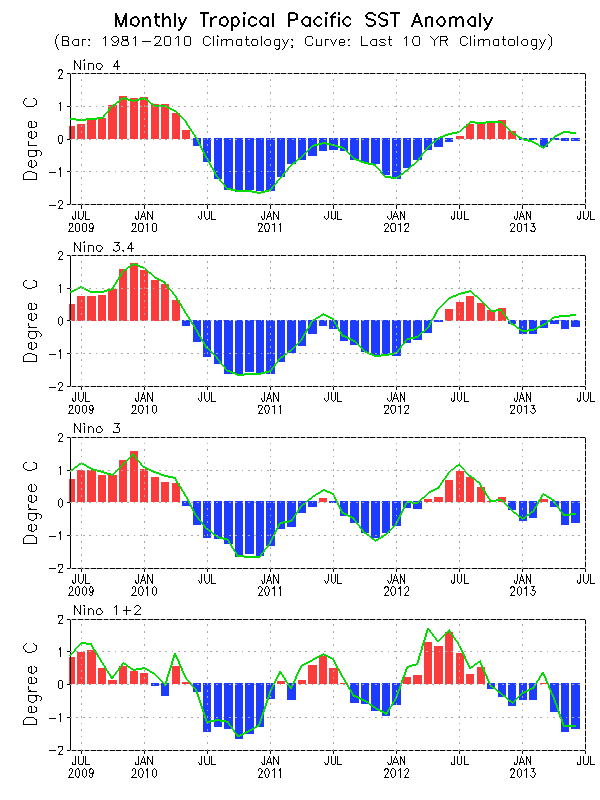 All Nino indices were negative, with Nino 3.4 = -0.2 oC
ENSO-neutral conditions continued in June 2013.
The indices were calculated based on OISST. They may have some differences compared with those based on ERSST.v3b.
Fig. P1a. Nino region indices, calculated as the area-averaged monthly mean sea surface temperature anomalies (oC) for the specified region. Data are derived from the NCEP OI SST analysis, and anomalies are departures from the 1981-2010 (bar) and last ten year (green line) means.
Evolution of Pacific SST Anomalies
Ocean Briefing
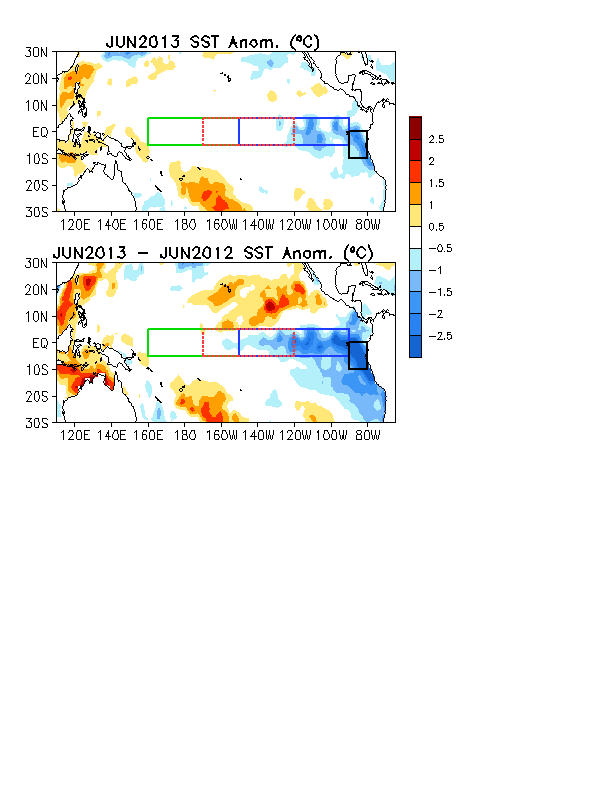 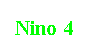 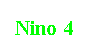 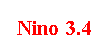 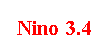 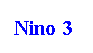 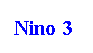 Ocean Briefing
Equatorial Pacific SST (ºC), HC300 (ºC), u850  (m/s)
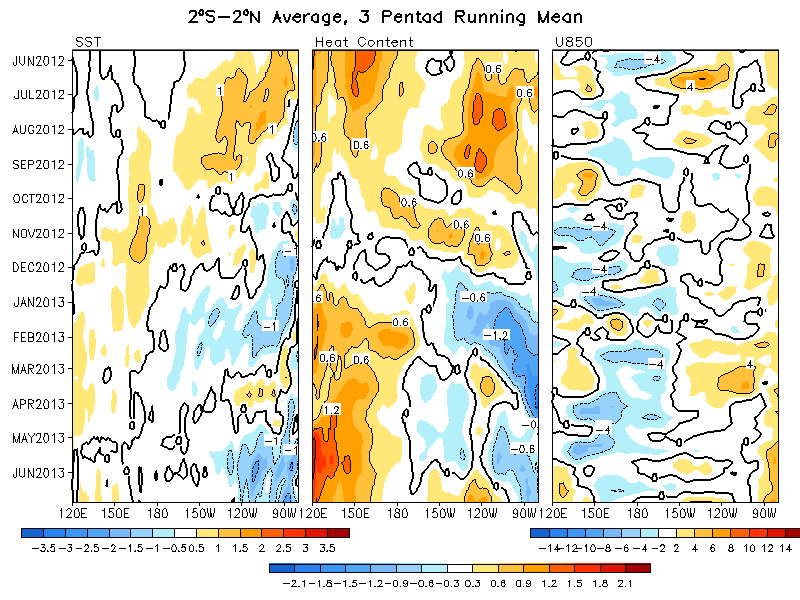 Negative SSTA occupied in the far eastern Pacific since May, 2013.
HC300 anomalies in the central equatorial Pacific  switched to positive phase in June, 2013.
Drought Briefing
Sub surface temperature anomaly
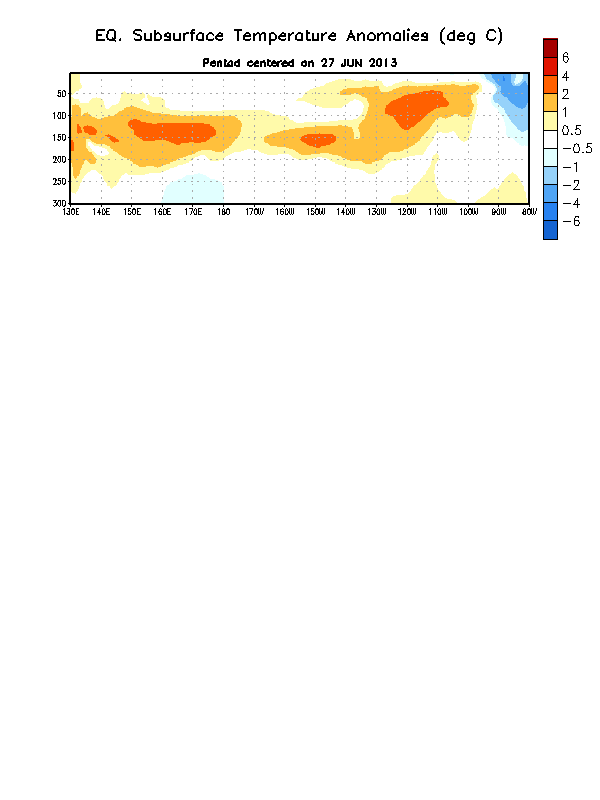 Positive anomalies
Negative anomalies
ENSO Forecast
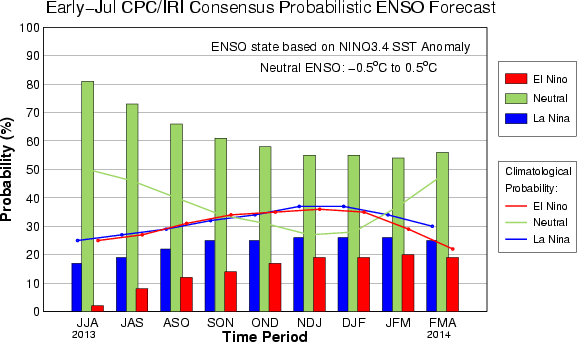 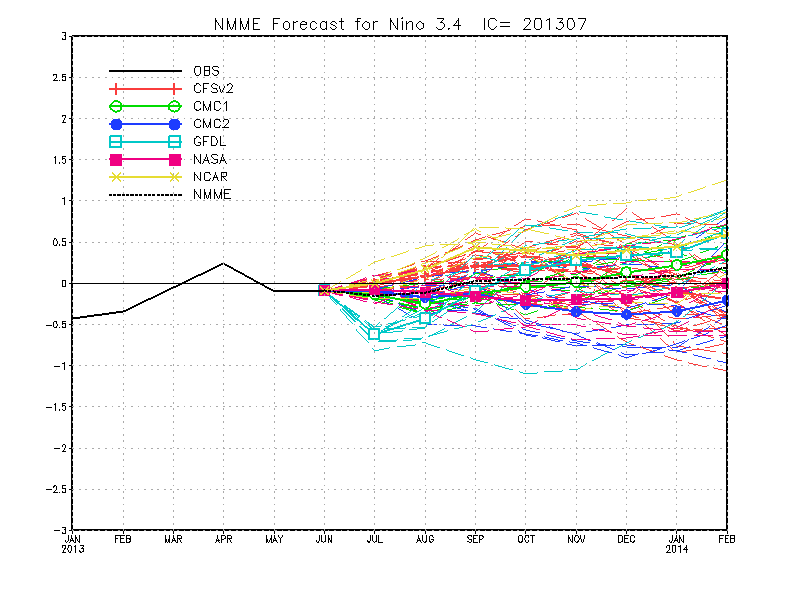 7
MJO
8
200-hPa Velocity Potential 
Anomalies (5°S-5°N)
Positive anomalies (brown shading) indicate unfavorable conditions for precipitation
Negative anomalies (green shading) indicate favorable conditions for precipitation
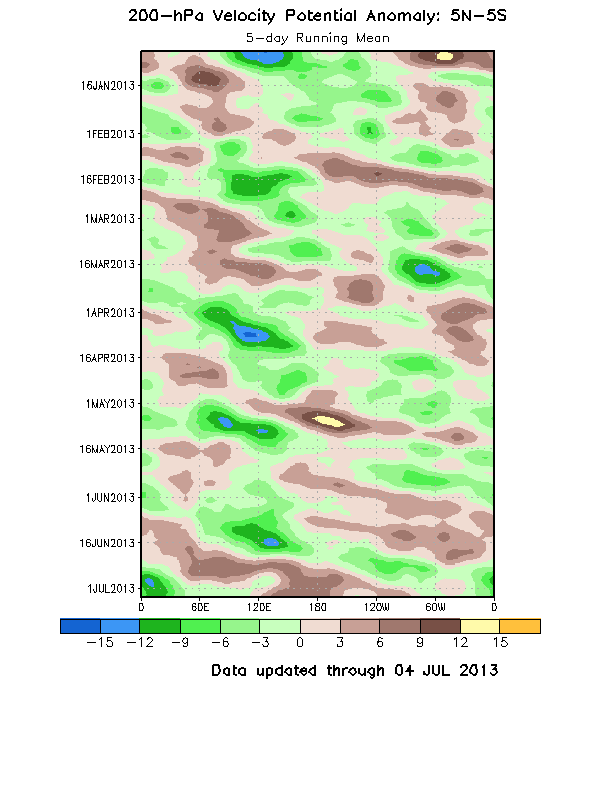 The MJO strengthened in late December, (alternating dashed and dotted lines) and anomalies increased in magnitude with more robust eastward propagation indicated during late 2012 to April 2013. 

Anomalies became less coherent at times during late January and early February as the influence from other modes of variability are evident in the depicted anomalies.  Some reorganization is evident in late February and early March. 

The velocity potential anomalies were more coherent only briefly during early to mid-May.

Recently, the signal is more coherent and consistent with a canonical MJO footprint, although other modes are still apparent.
Time
Longitude
OLR Anomalies – Past 30 days
Ocean Briefing
Drier-than-normal conditions, positive OLR anomalies (yellow/red shading) 
Wetter-than-normal conditions, negative OLR anomalies (blue shading)
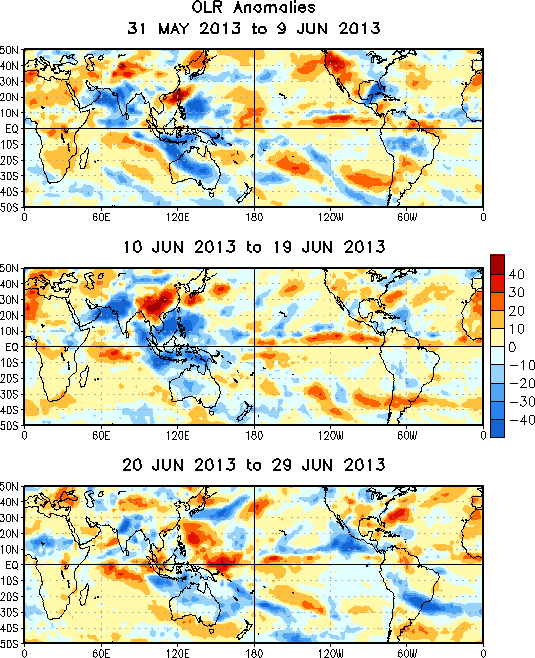 During early June, a more coherent pattern of enhanced (suppressed) convection developed over the Indian Ocean, Maritime Continent, and Australia (central and eastern Pacific and Africa).  An area of enhanced convection continued to shift eastward to the Gulf of Mexico and Caribbean.

The enhanced convective anomalies propagated eastward over the Maritime Continent into the western Pacific during mid-June.


During late June, enhanced (suppressed) convective anomalies continued an eastward propagation into the eastern Pacific, western Atlantic, and Africa (Indian Ocean, Maritime Continent, and western Pacific).
MJO Index -- Recent Evolution
The axes (RMM1 and RMM2) represent daily values of the principal components from the two leading modes 
 The triangular areas indicate the location of the enhanced phase of the MJO
 Counter-clockwise motion is indicative of eastward propagation. Large dot most recent observation.
 Distance from the origin is proportional to MJO strength
 Line colors distinguish different months
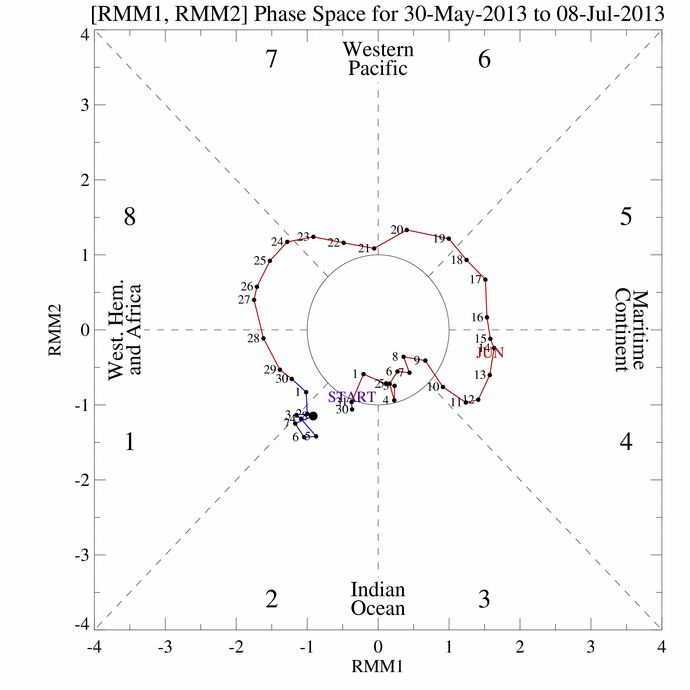 The MJO index maintained a steady eastward propagation into phase 1 (Western Hemisphere and Africa) during the end of June.
CFSv2 MJO forecast for 30-day WH-MJO Index and 45-day Velocity Potential Anomaly
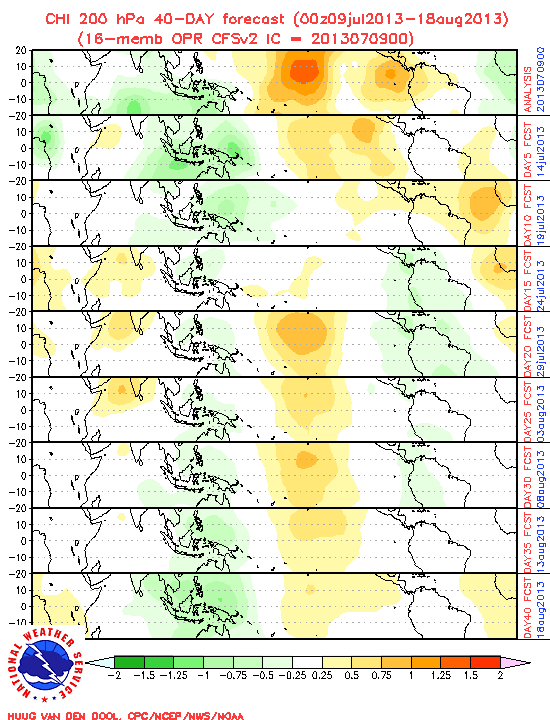 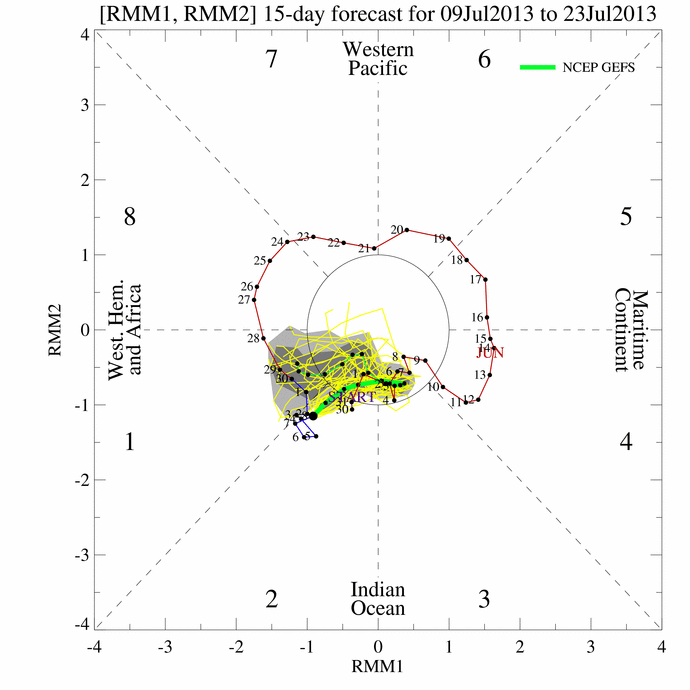 12
Atlantic Hurricane  Outlook
13
Andrea (June 5-7), First Named Tropical Storm Of 2013 Season, Forms In Gulf
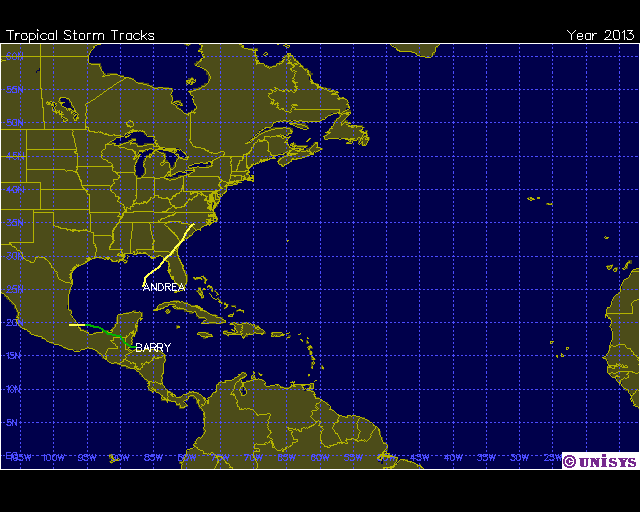 SUMMARY TABLE

NAME                DATES         MAX WIND (MPH)
---------------------------------------------------
TS ANDREA            5-7 JUN           65
TS BARRY           17-20 JUN           45
---------------------------------------------------
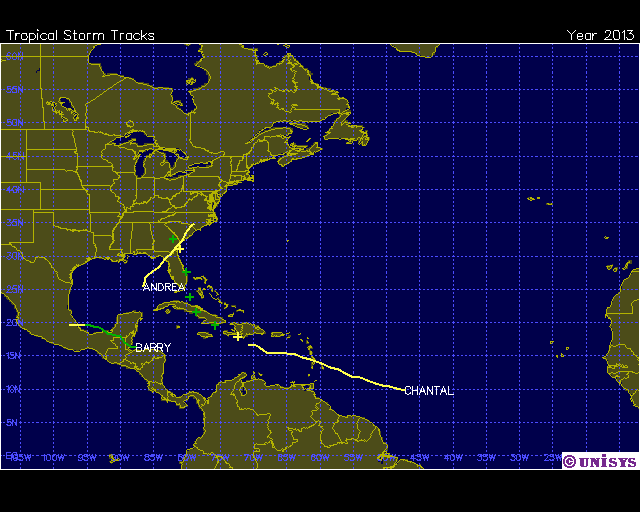 14
[Speaker Notes: Chantal (7/8) formatted]
Global Overview
15
Ocean Briefing
Global SST Anomaly (0C) and Anomaly Tendency
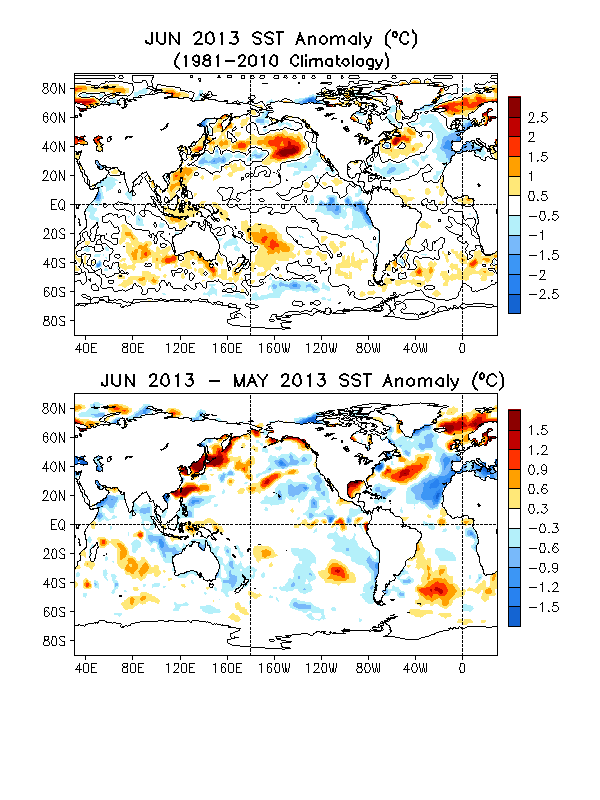 SST was near-normal across the western-central tropical Pacific and below average across the eastern Pacific.
 Negative PDO-like pattern continued in N. Pacific. 
 Large Positive SST anomalies emerged near the Norwegian Sea and Western North Atlantic .
A weak warming tendency was observed across the eastern equatorial Pacific. 
 Strong warming tendencies were observed along the Gulf of Mexico, Norwegian Sea and  the eastern coast of Asia.
Fig. G1. Sea surface temperature anomalies (top) and anomaly tendency (bottom). Data are derived from the NCEP OI SST analysis, and anomalies are departures from the 1981-2010 base period means.
Global Monthly Mean Temperature Anomaly
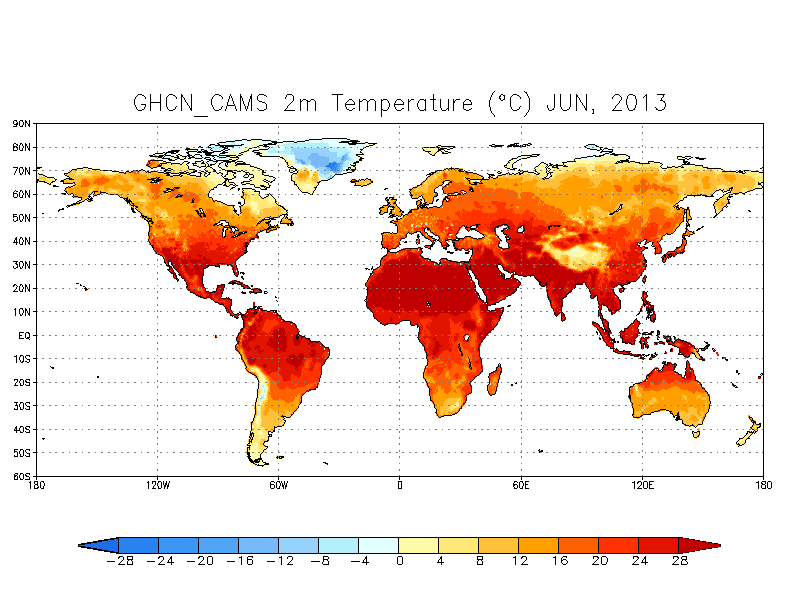 Anomaly: from 1971-2000 Climatology (unit: deg C)  
Ranking Percentile: from 1948-2004 period.
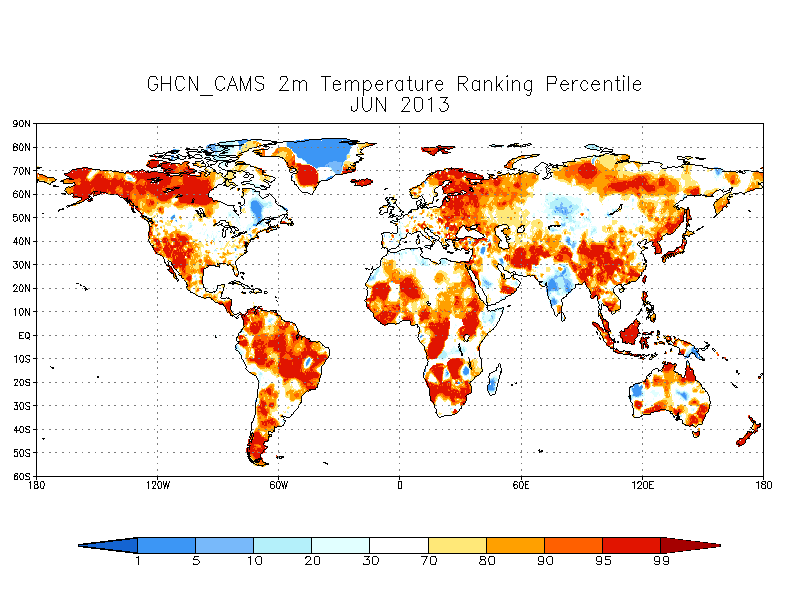 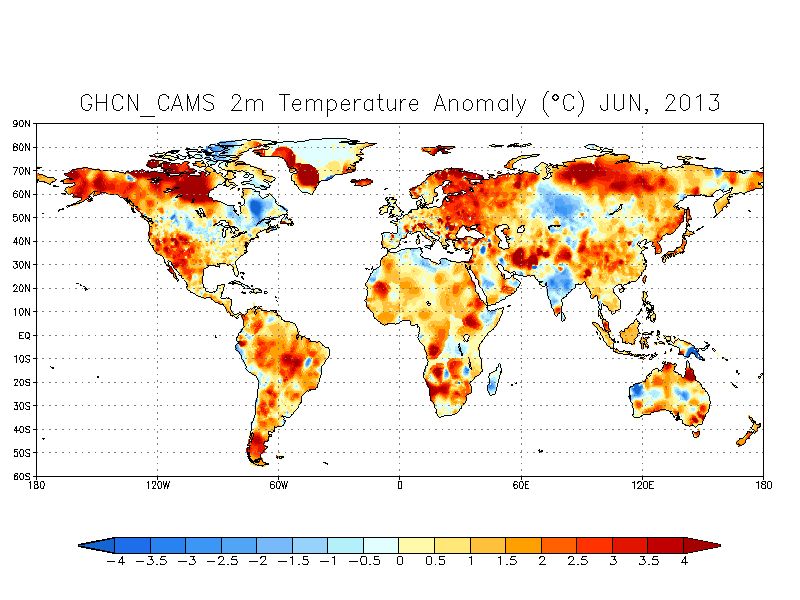 17
[Speaker Notes: CPC Global Land Surface Air Temperature Analysis (Fan, Y. & H. van den Dool, JGR 2008). The climatology is calculated based 1971-2000 data. The soil moisture in the current month will be re-calculated with monthly data on the 8th of next month.]
Global Monthly Mean Precipitation Anomaly
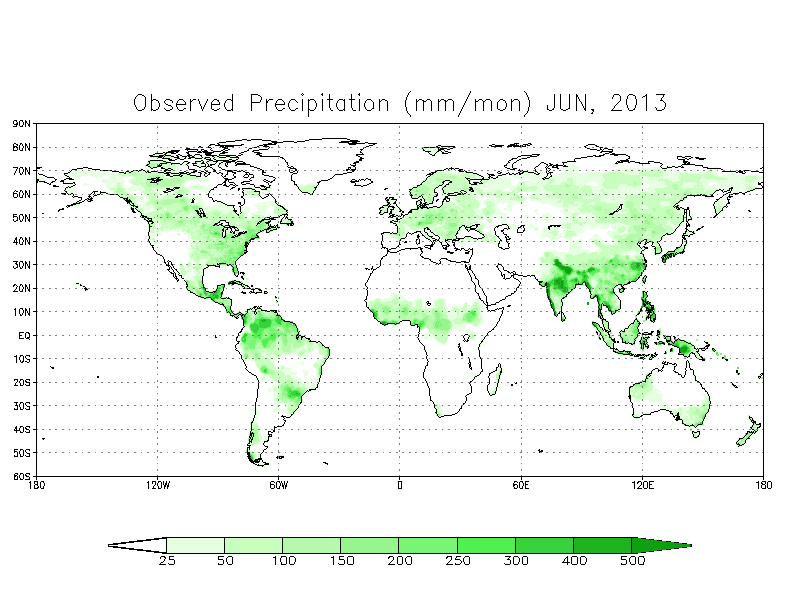 Anomaly: from 1971-2000 Climatology (unit: mm)  
Ranking Percentile: If precipitation is zero in more than one year during 1948-2004,the ranking percentile is undefined and not shown in the map.
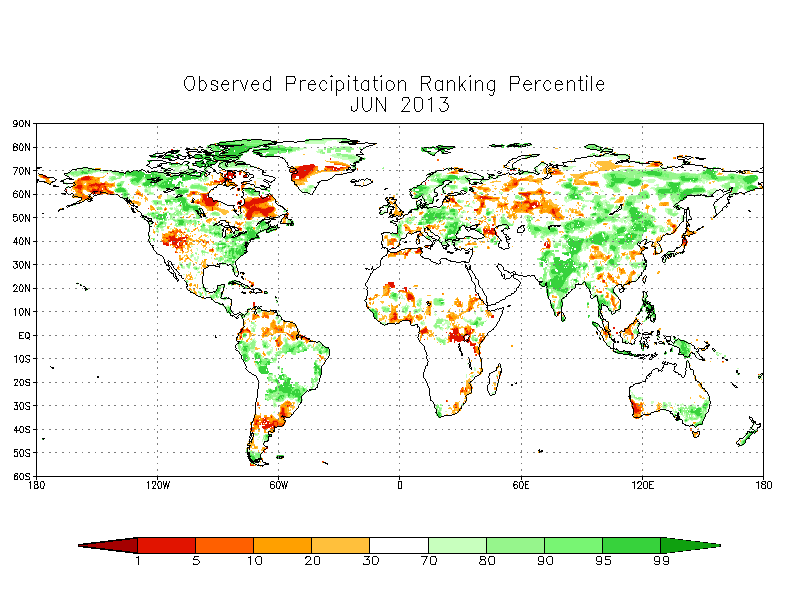 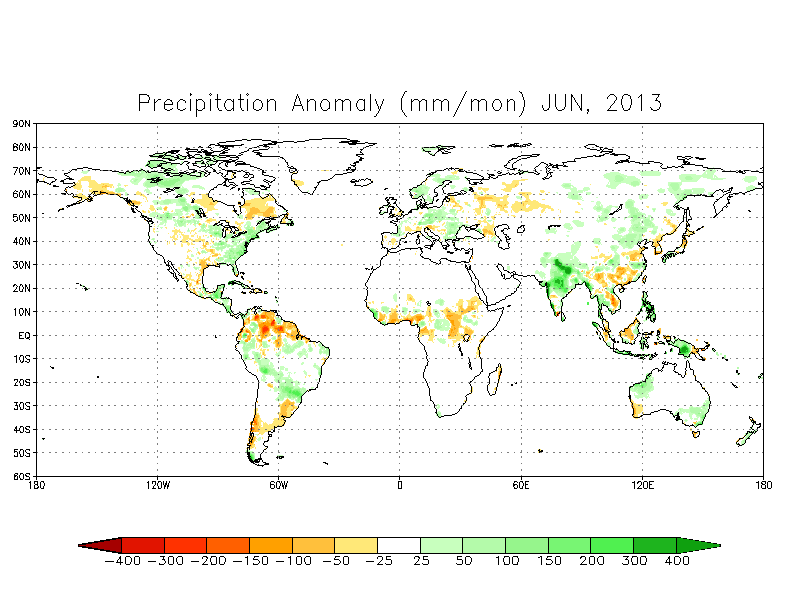 18
[Speaker Notes: The precipitation and temperature are monthly data over the globe from CPC PRECipitation REConstruction over Land (Chen, M., P. Xie, J. E. Janowiak and P. A. Arkin, 2002: Global land precipitation: A 50-yr monthly analysis based on gauge observations. J. Hydrometeor., 3, 249-266)]
US Climate: June 2013
19
30-day Mean Temperature
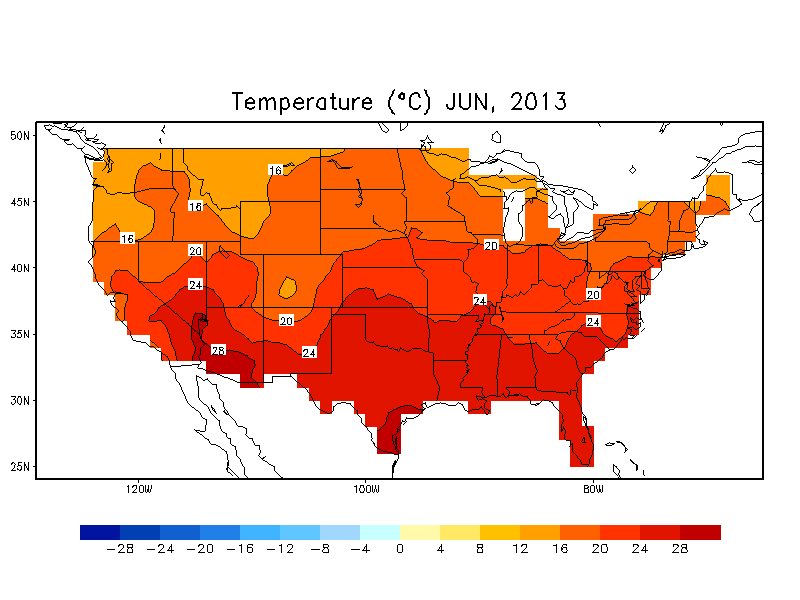 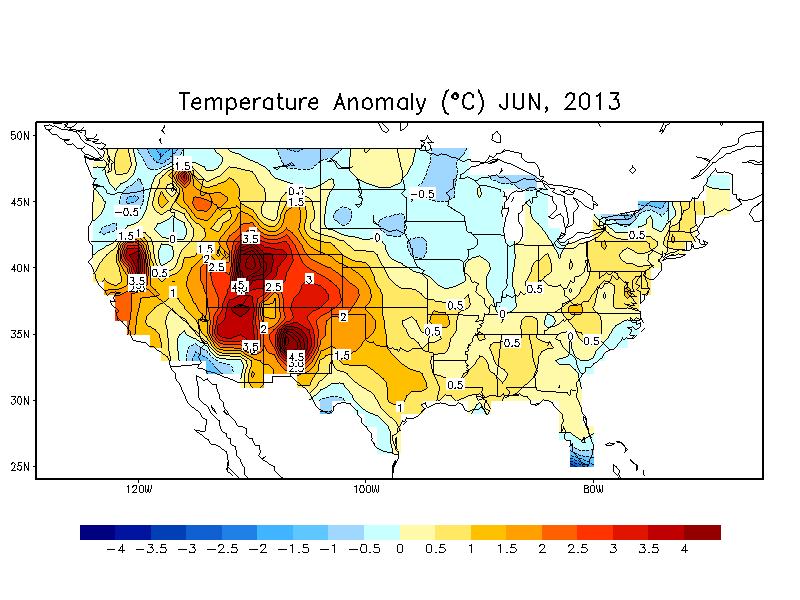 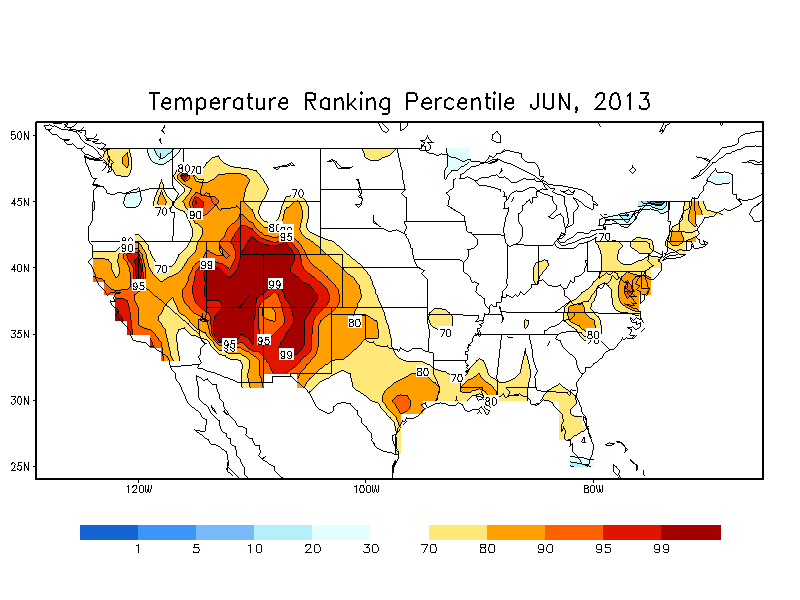 20
30-day Mean Precipitation
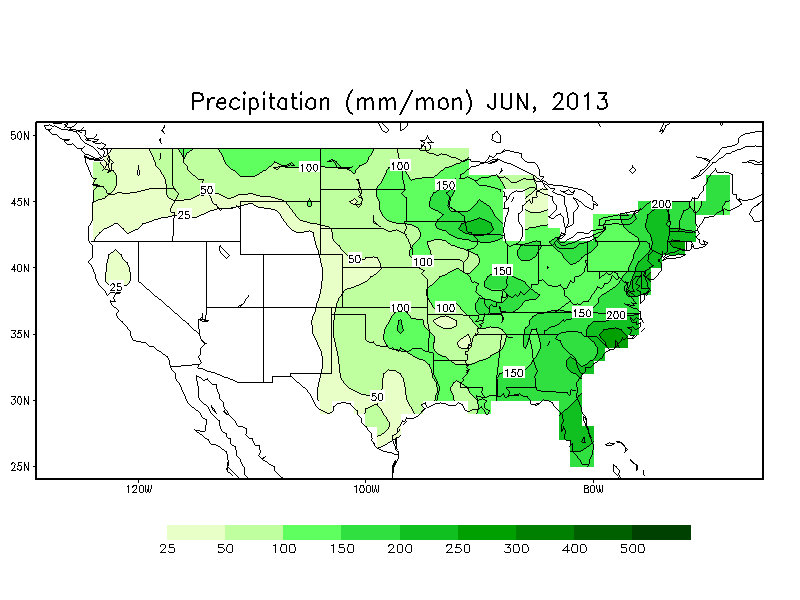 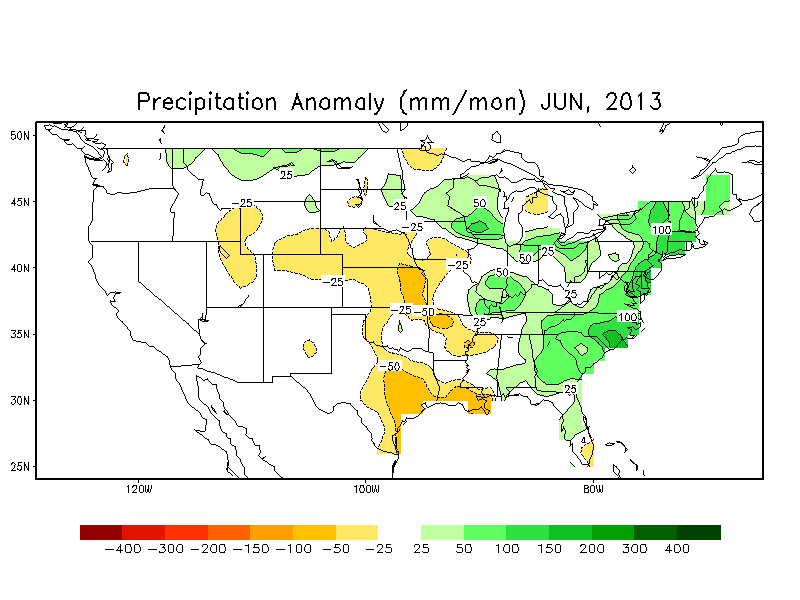 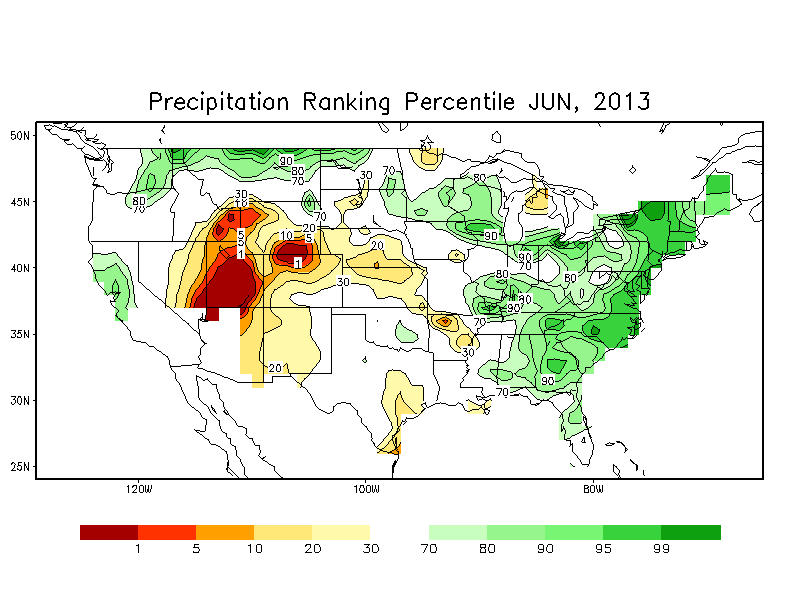 21
[Speaker Notes: http://www.cpc.ncep.noaa.gov/products/tanal/temp_analyses.php]
30-day Mean Soil Moisture (Leaky Bucket Model)
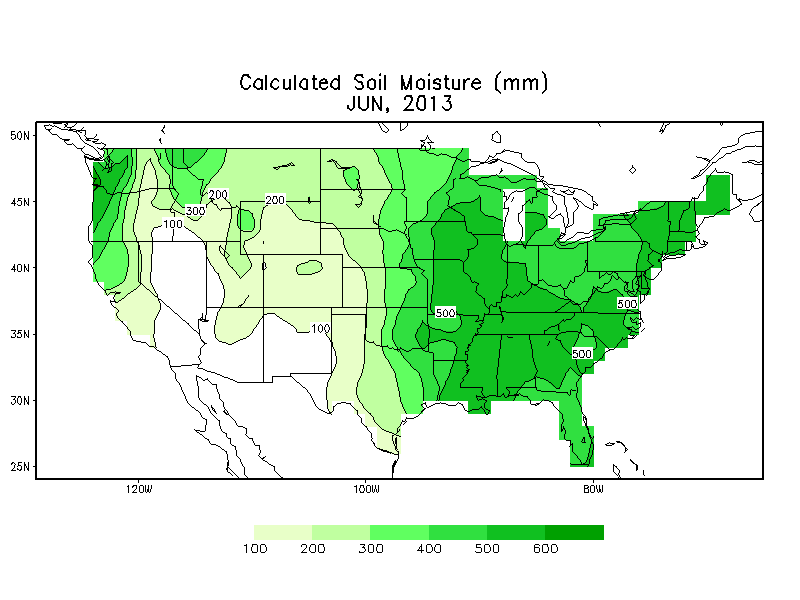 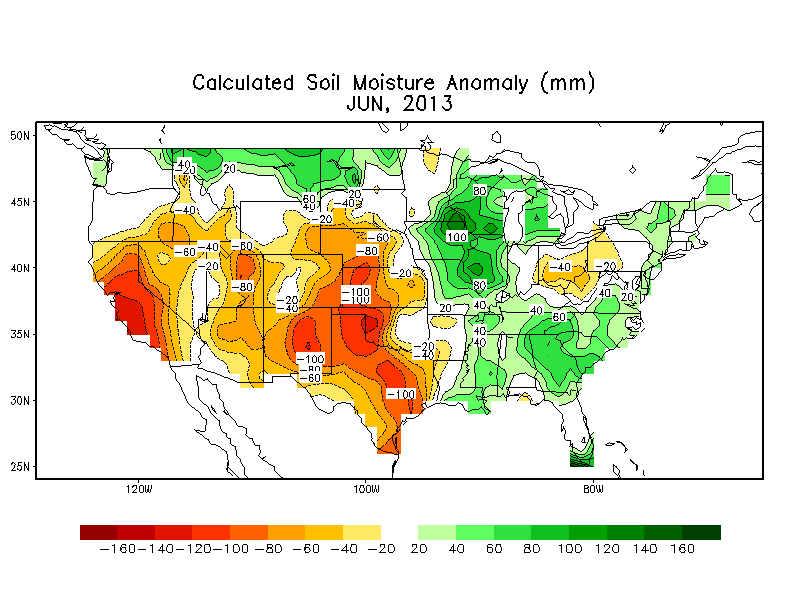 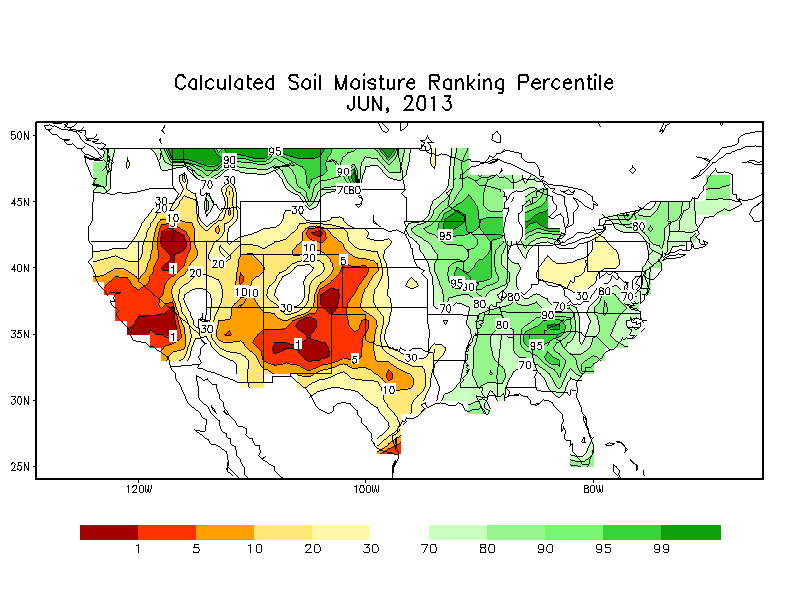 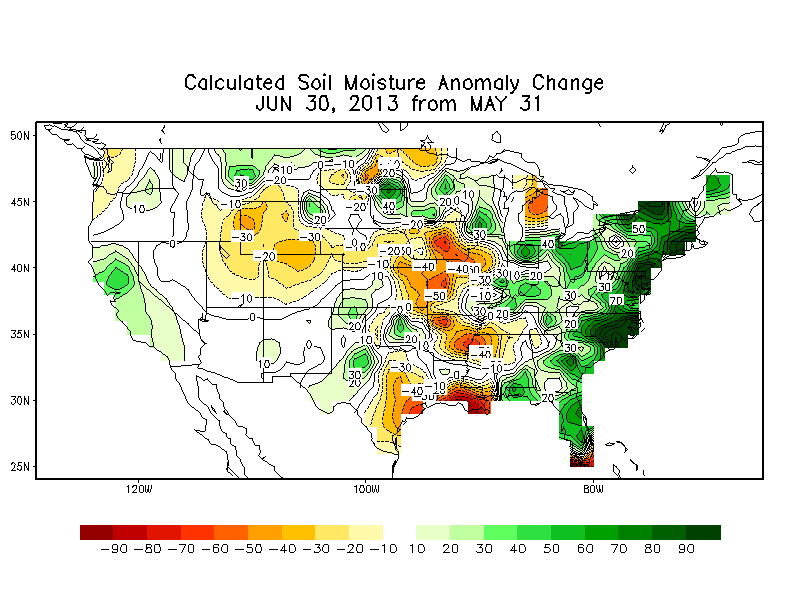 22
[Speaker Notes: http://www.cpc.ncep.noaa.gov/products/tanal/temp_analyses.php]
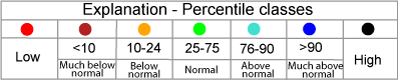 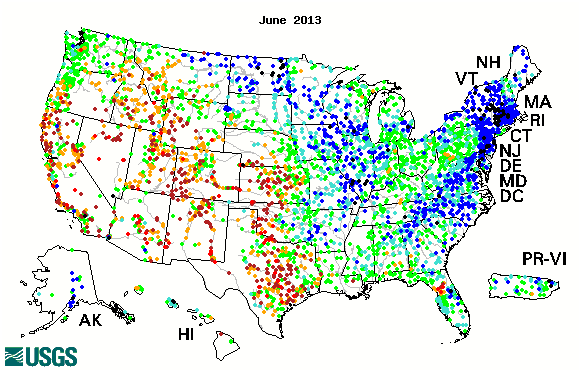 Streamflow percentile (USGS)
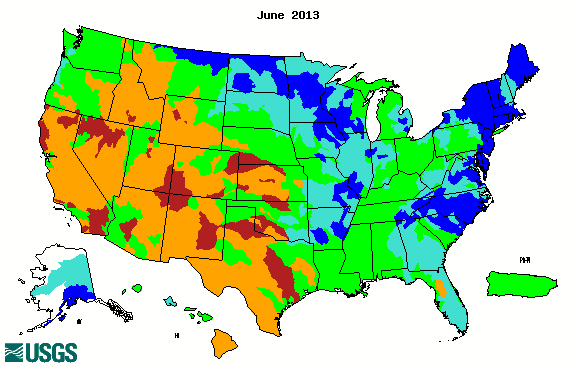 Low flow conditions in  the Southwest, Colorado , Four Corners ,  California and Nevada 
Wetness over  the Great Lake region and the Southeast , the Northeast and the East Coast
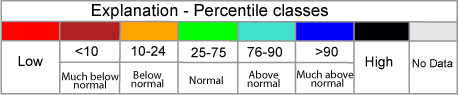 23
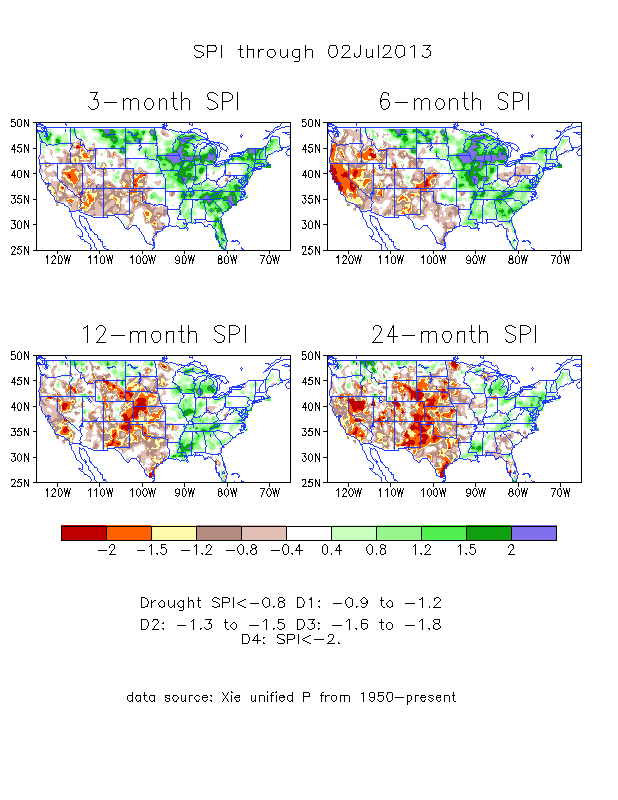 Drought Briefing
SPI
24
Southwest , California , the western interior states  except the Northwest were under drought.  
Overall, there is a west-east contrast:  the eastern U.S. and the Great Lake areas  had  persistent wet spells and the western region is  under drought
D3       D2     D1
[Speaker Notes: The Standardized Precipitation Index (SPI)]
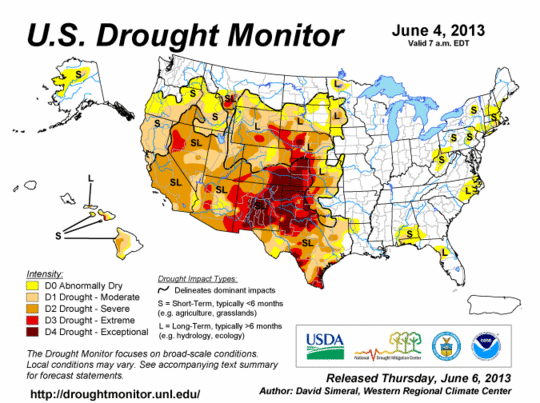 Drought Briefing
Feb 26,2013
Drought   monitor
25
The eastern U.S. is free from drought. 
Drought  continues over the Southern Plains, 
the  Western  States are still under drought  except  Washington  and  Montana
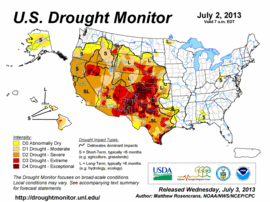 [Speaker Notes: Our web site]
Forecast Verification:June and AMJ
26
June Temperature Forecast Verification
Observations
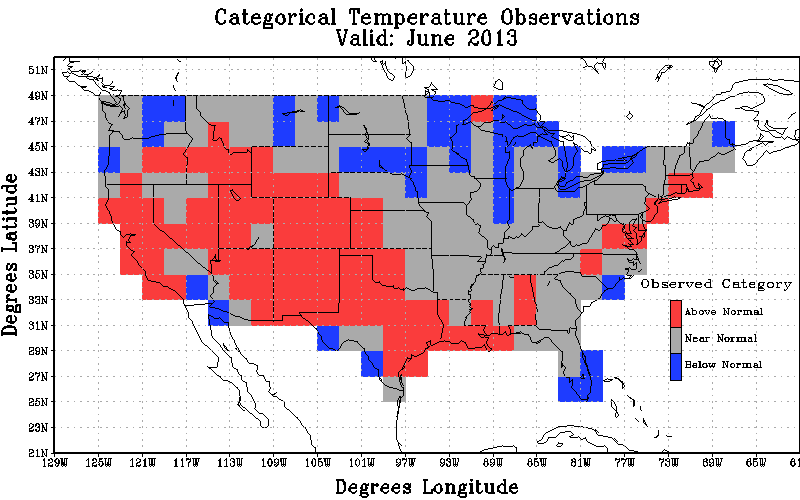 Original Forecast
Revised Forecast
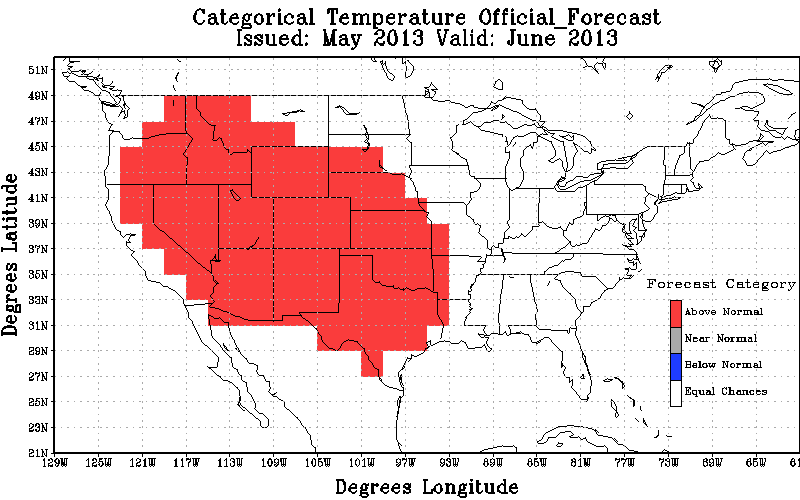 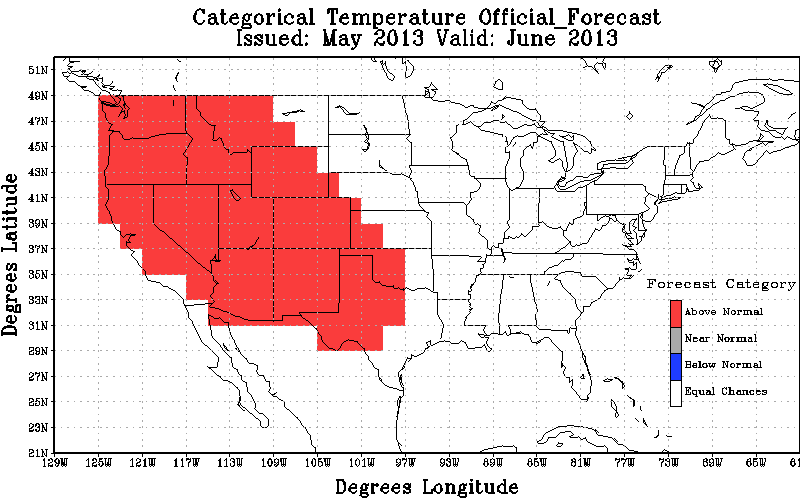 Non-EC Skill Score: 39.15; non-EC coverage:  45.69%
All Forecasts:  17.89
Non-EC Skill Score: 45.31; non-EC coverage: 41.38%
All Forecasts:  18.75
June Precipitation Forecast Verification
Observations
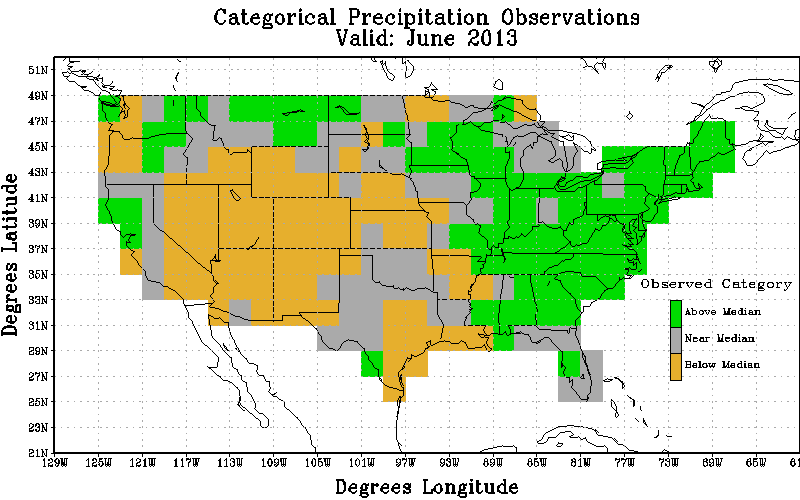 Original Forecast
Revised Forecast
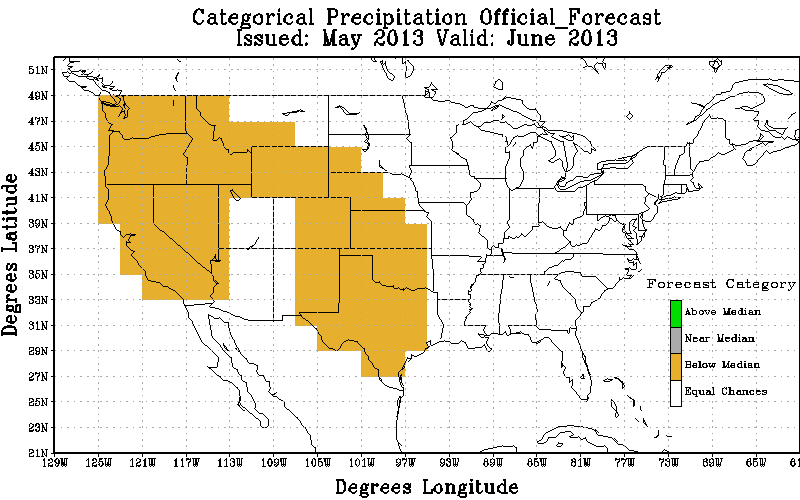 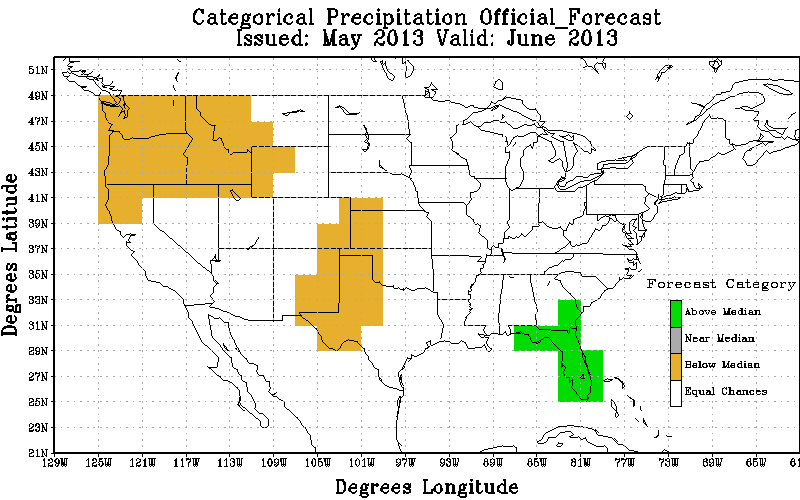 Non-EC Skill Score: 32.81; non-EC coverage: 41.38% 
All Forecasts:  13.58
Non-EC Skill Score:  12.50; non-EC coverage: 25.86%
All Forecasts: 3.23
AMJ Temperature Forecast Verification
Observations
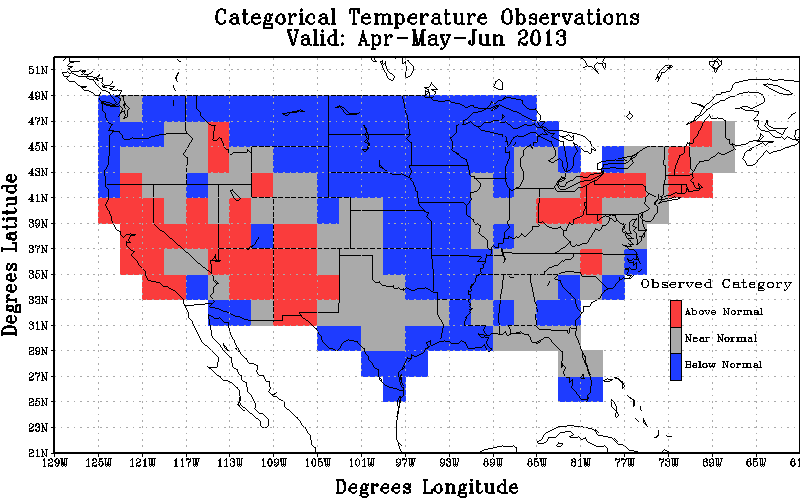 Official Forecast
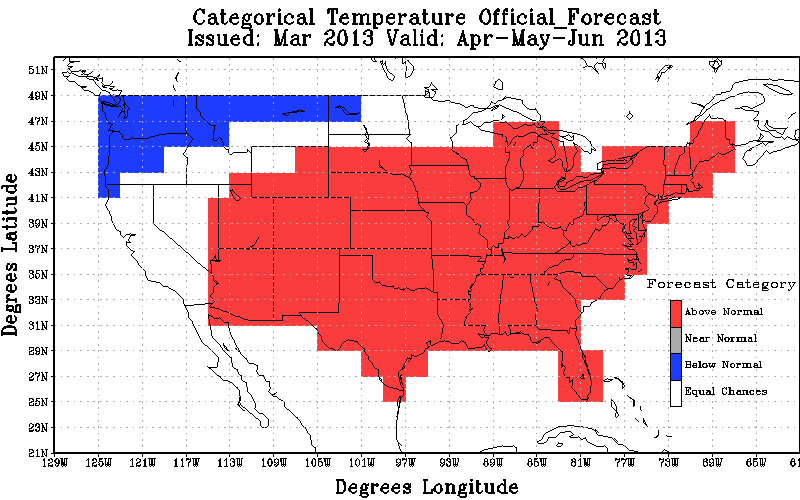 Non-EC Skill Score: -13.51;
 non-EC coverage: 79.74% 
All Forecasts:  -10.78
29
AMJ Precipitation Forecast Verification
Observations
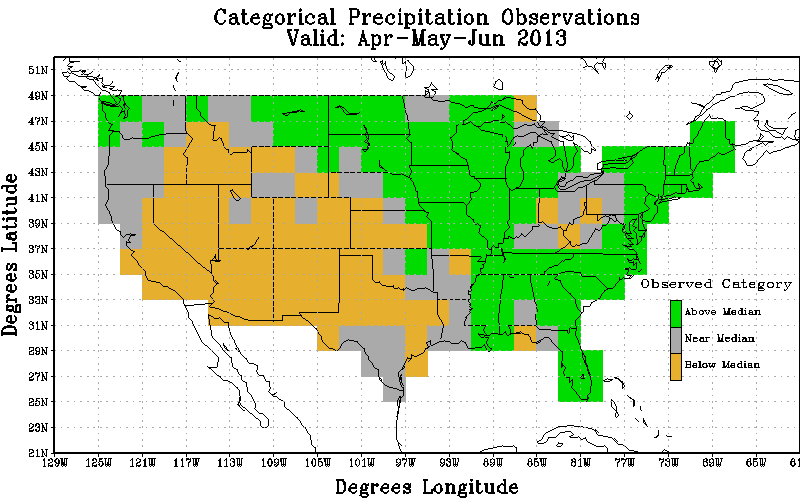 Official Forecast
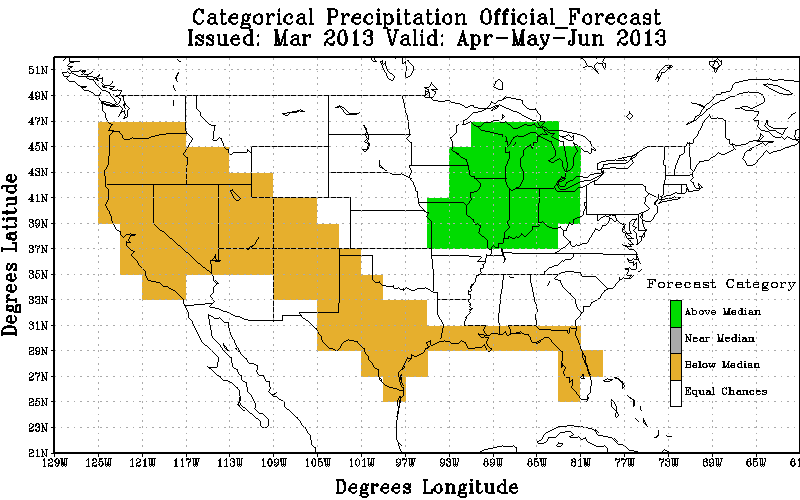 Non-EC Skill Score: 47.71; 
non-EC coverage: 46.98%
All Forecasts:  22.41
30
Notable Events and Outlooks
31
Status of  2013 Southwest Summer Monsoon over India
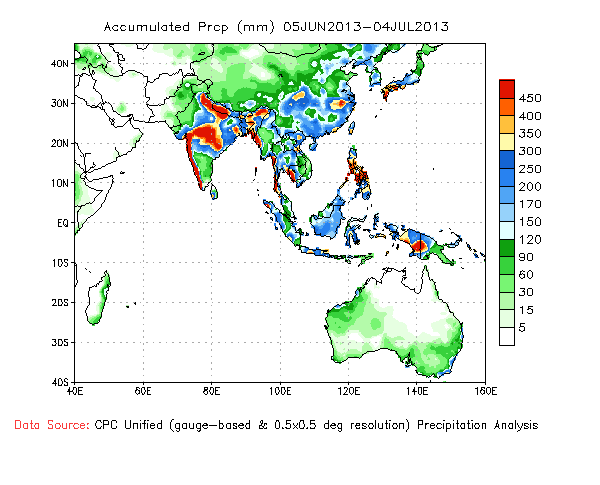 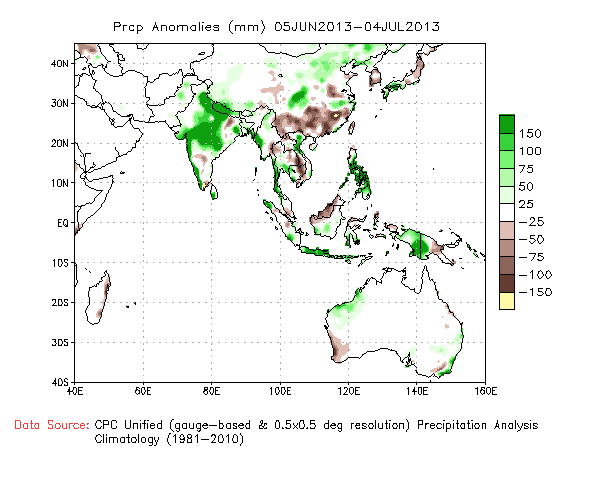 The Northern Indian Floods
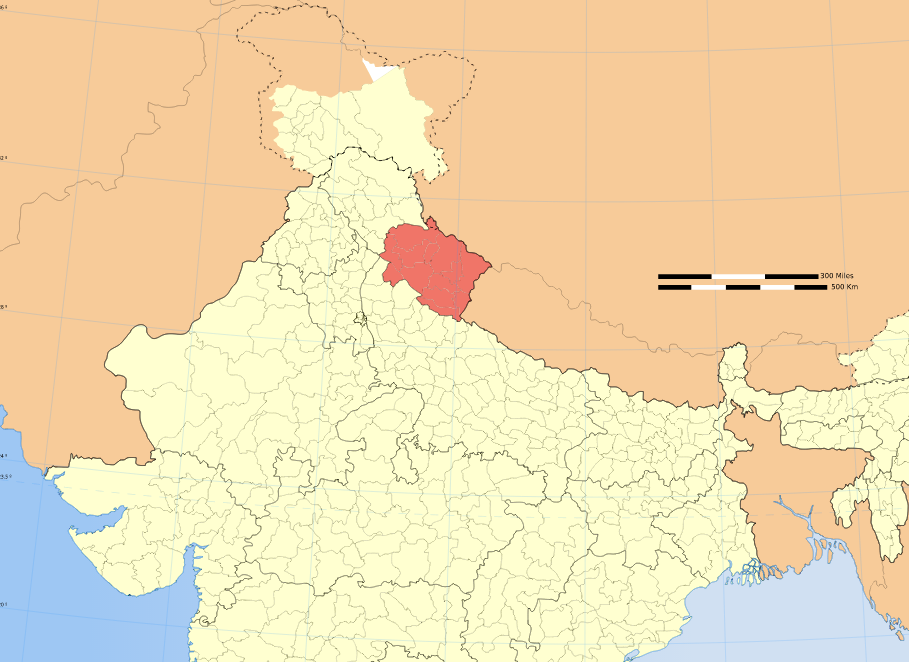 The northern state of Uttarakhand, India, is home to many holy temples and pilgrimage centers, with a population of ~10mil (2011 census).

The state is a popular summer vacation destination for tourists and a religious journeyers.
Uttarakhand
As of 24 June 2013, more than 1000 people have been killed as a result of torrential rains from 15-17 June 2013.
Early torrential rains caught hundreds of thousands of tourists, pilgrims, and local residents by surprise.

http://www.independent.co.uk/news/world/asia/indian-home-minister-says-uttarakhand-flood-death-toll-over-1000-and-still-rising-8671070.html
Uttarakhand Floods
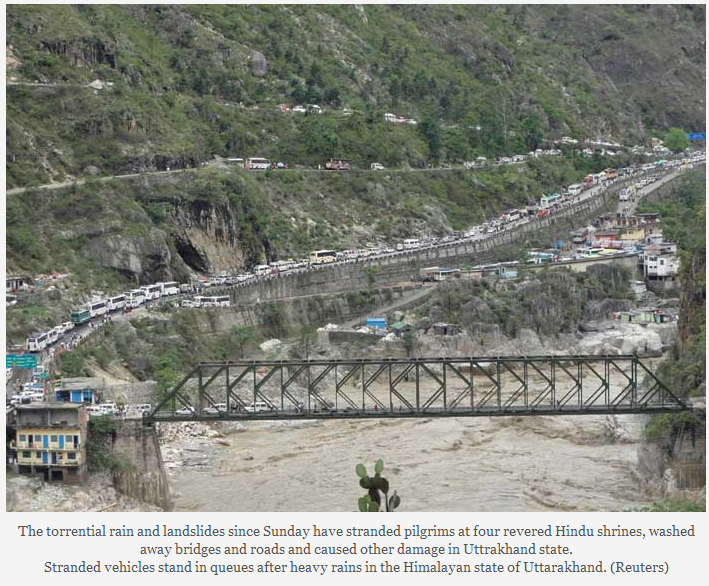 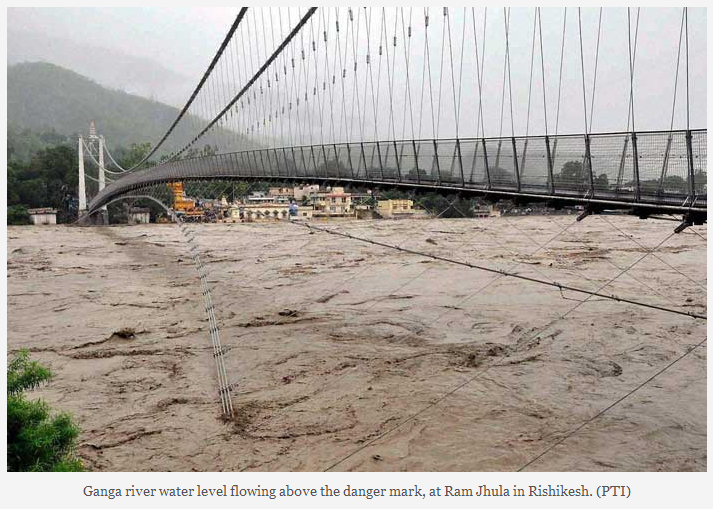 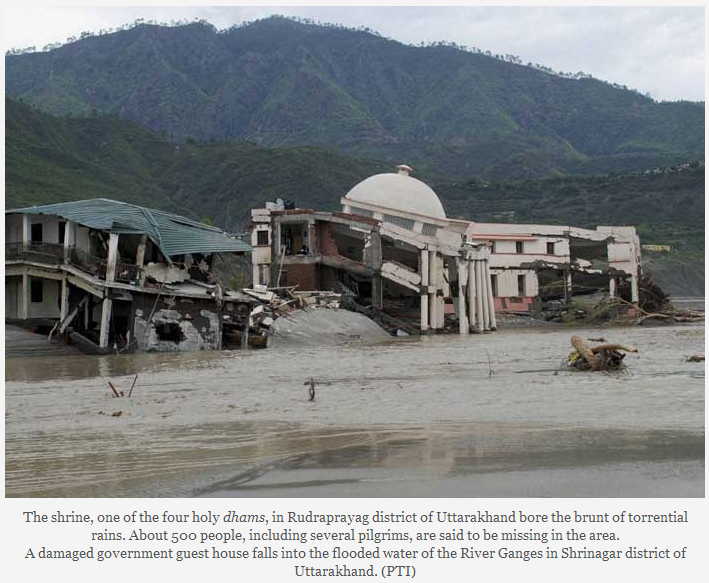 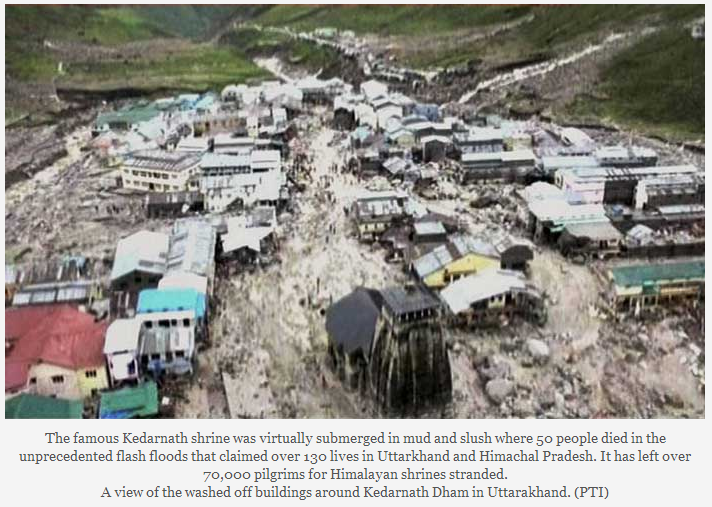 http://www.indianexpress.com/picture-gallery/rescue-operations-underway-in-floodhit-uttrakhand/2922-1.html
Heat wave scorches Death Valley, America’s hottest of the hot
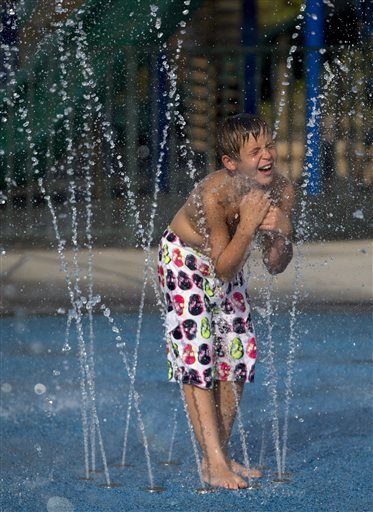 California's Death Valley National Park tentatively recorded a high temperature of 129 degrees in June 30, 2013 , which would tie the all-time June record high for the United States.
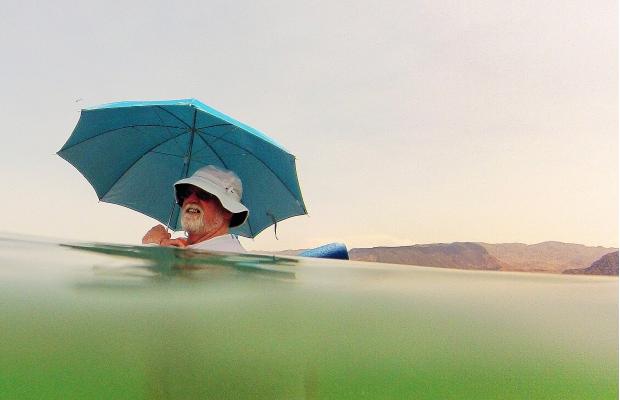 The world record highest air temperature of 134°F (57°C) was recorded at Furnace Creek on July 10, 1913
35
[Speaker Notes: California's Death Valley National Park tentatively recorded a high temperature of 129 degrees, which would tie the all-time June record high for the United States, the National Weather Service said Monday. July 1, 2013
It could take months to verify whether Sunday's high beats the record set in 1902 at Volcano, a former town near the Salton Sea in southeastern California.
The reading, however, was definitely short of the all-time world record of 134 degrees set in Death Valley on July 10, 1913.]
Montgomery County tornado track among longest on record June 13, 2013 d in D.C. area
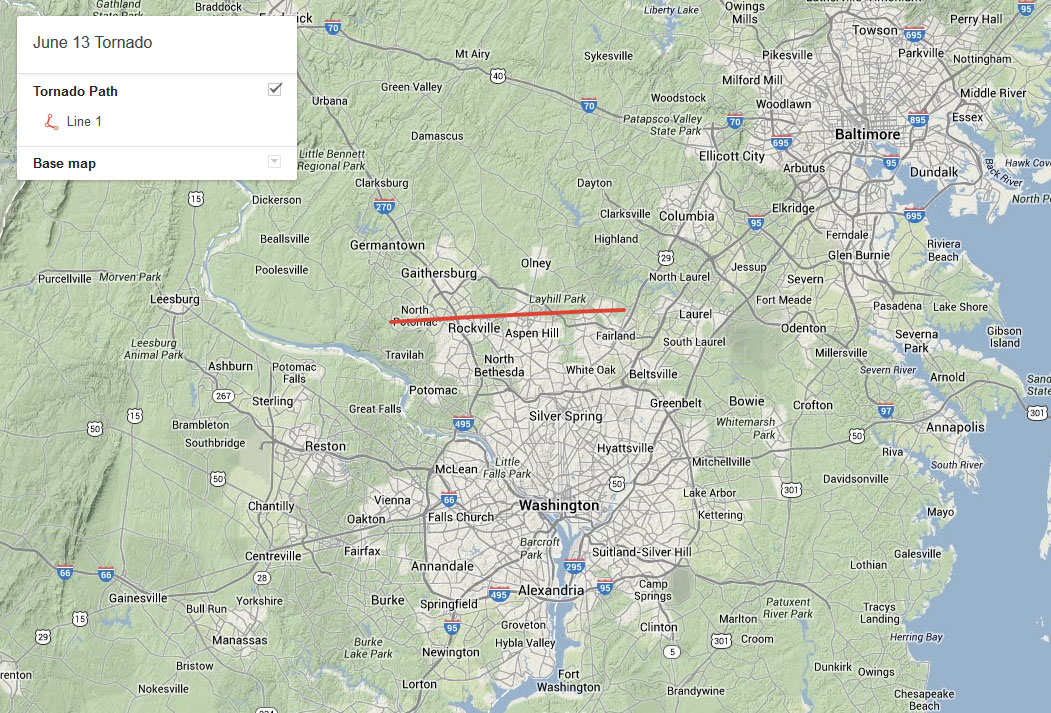 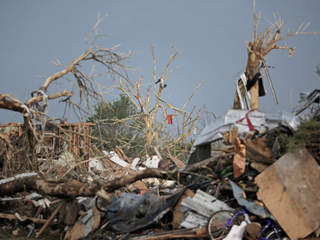 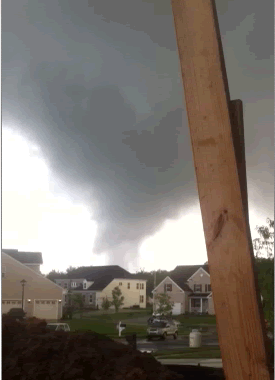 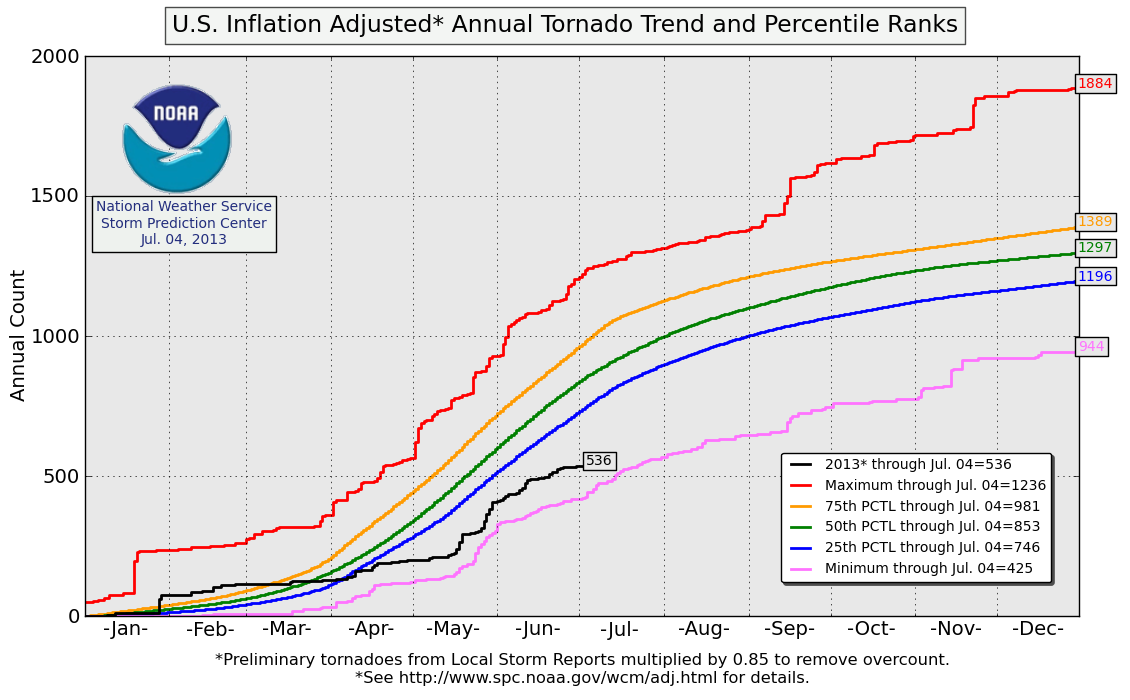 36
NMME Forecast
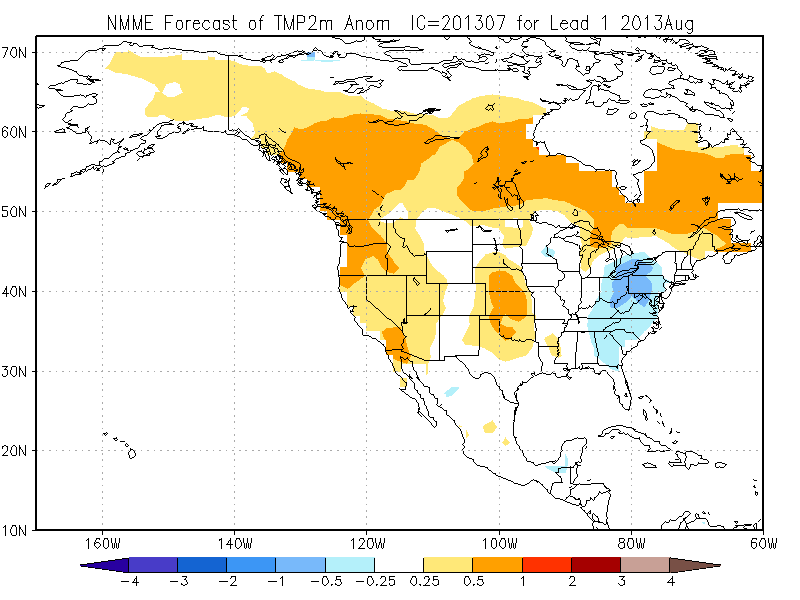 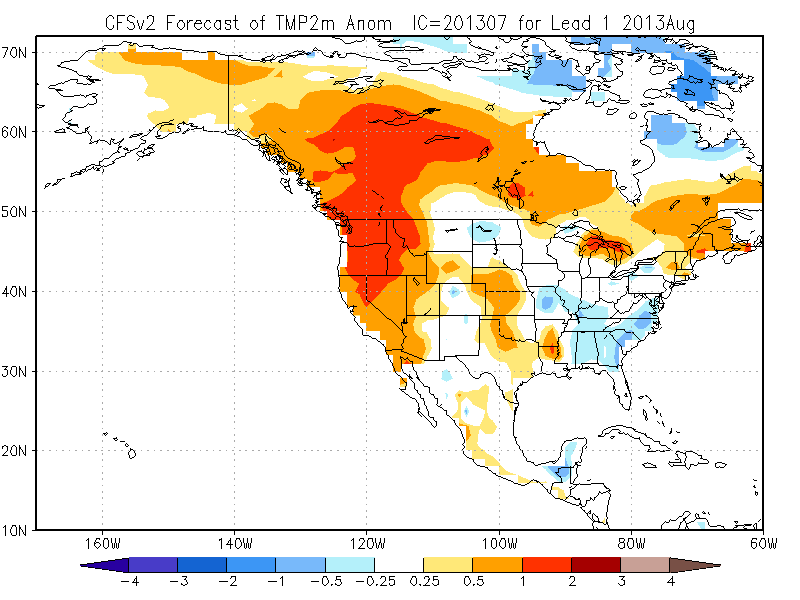 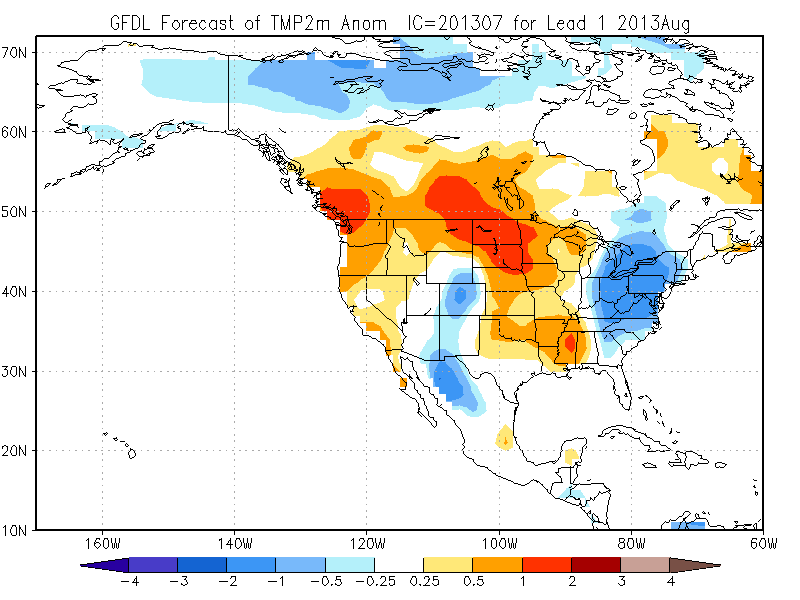 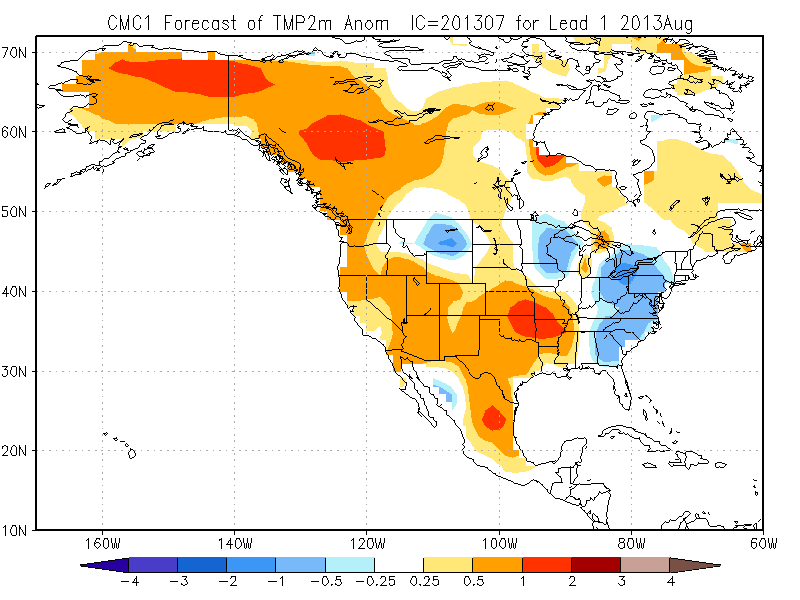 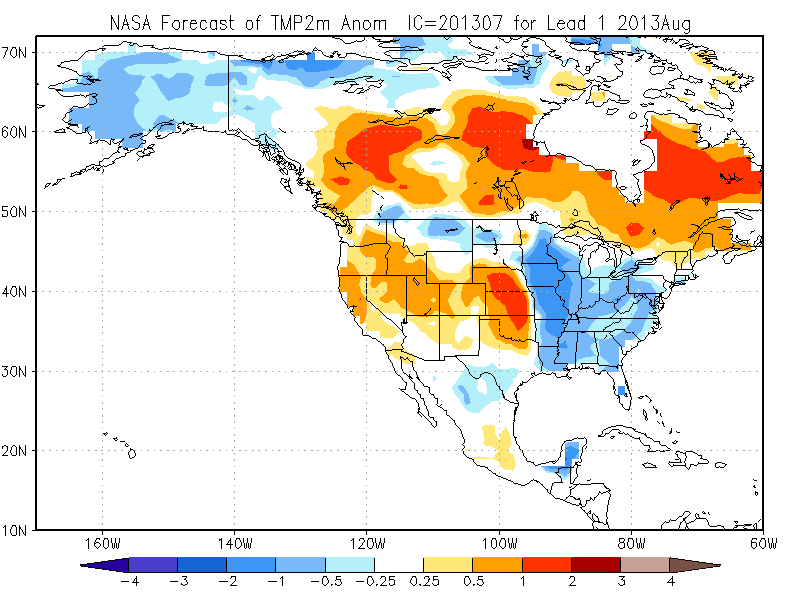 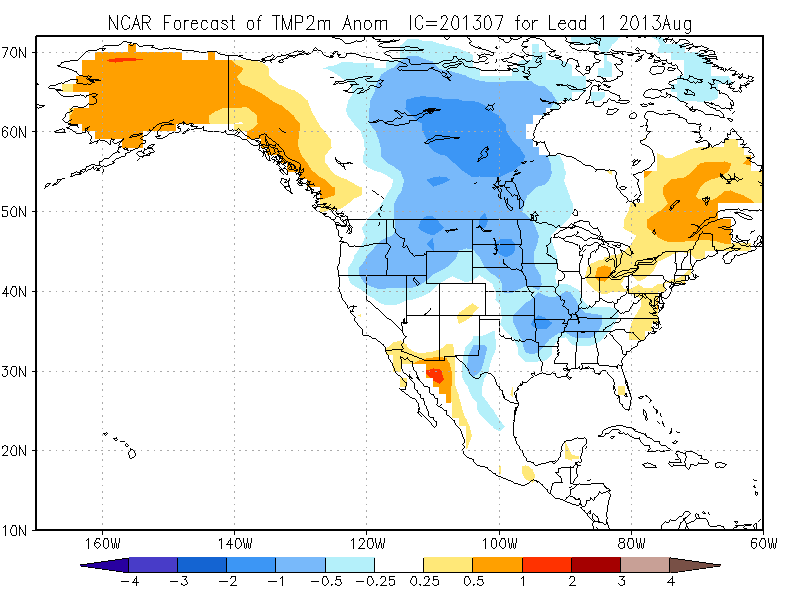 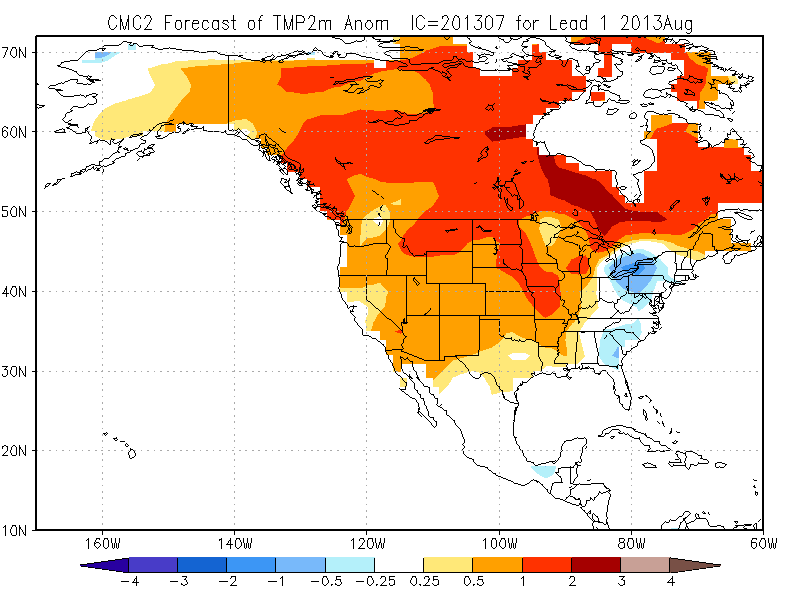 37
NMME Forecast
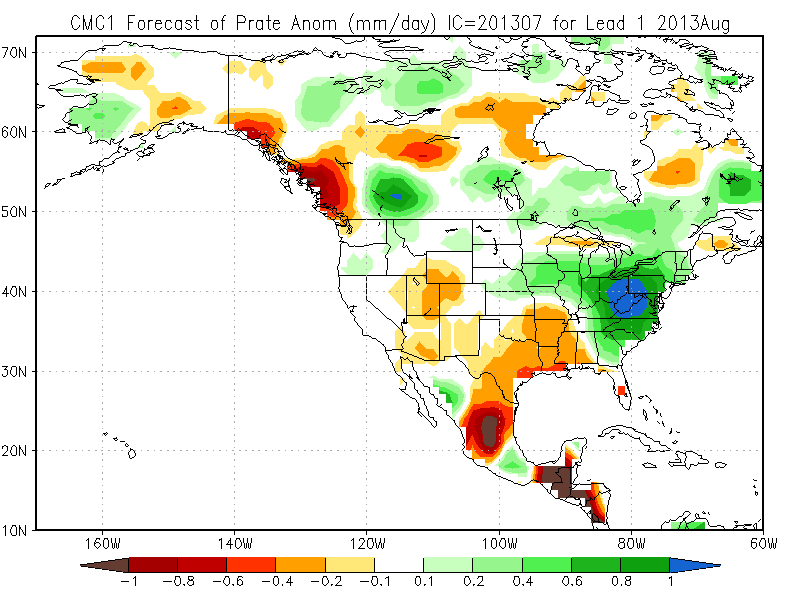 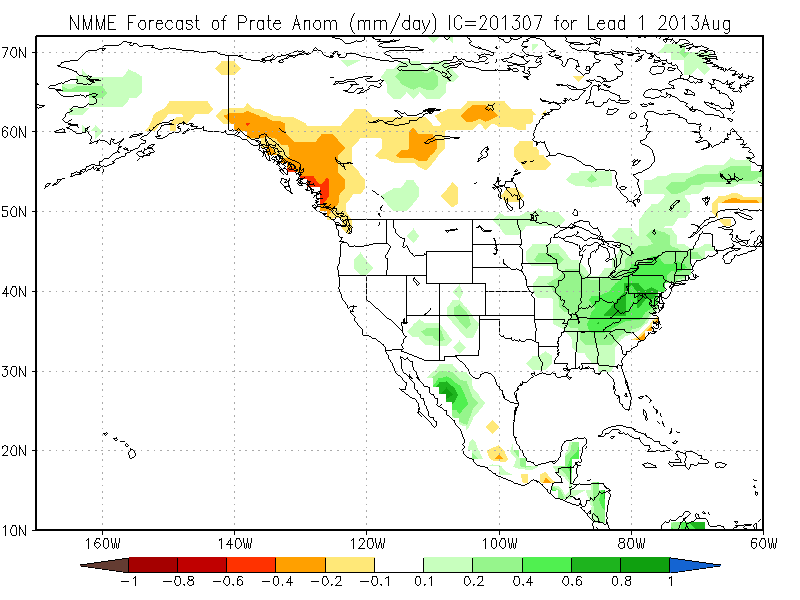 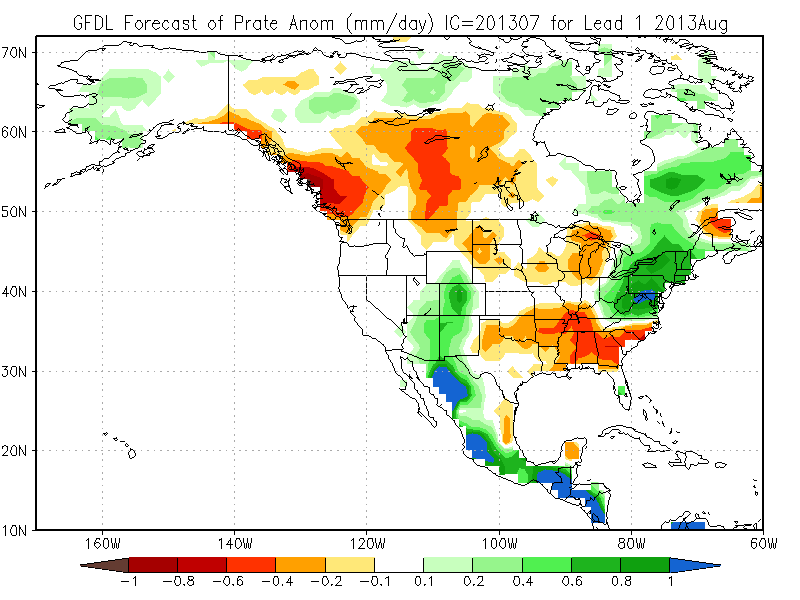 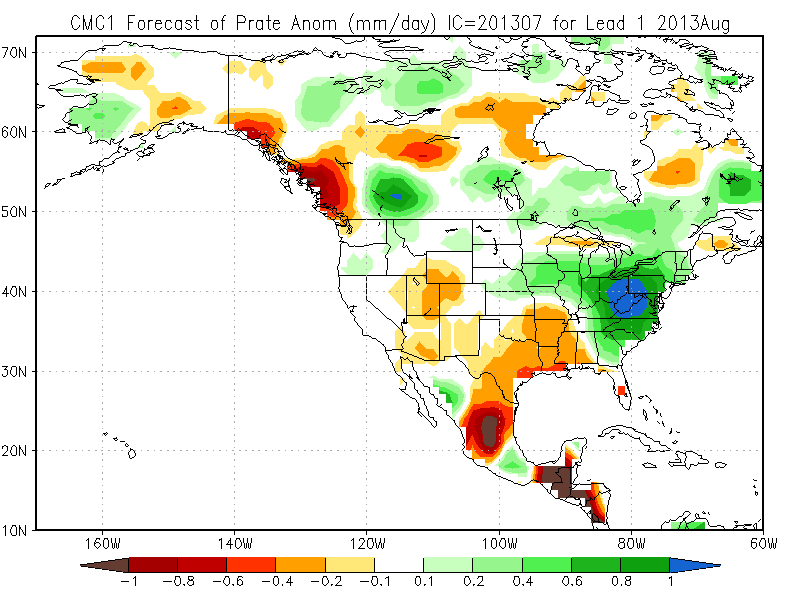 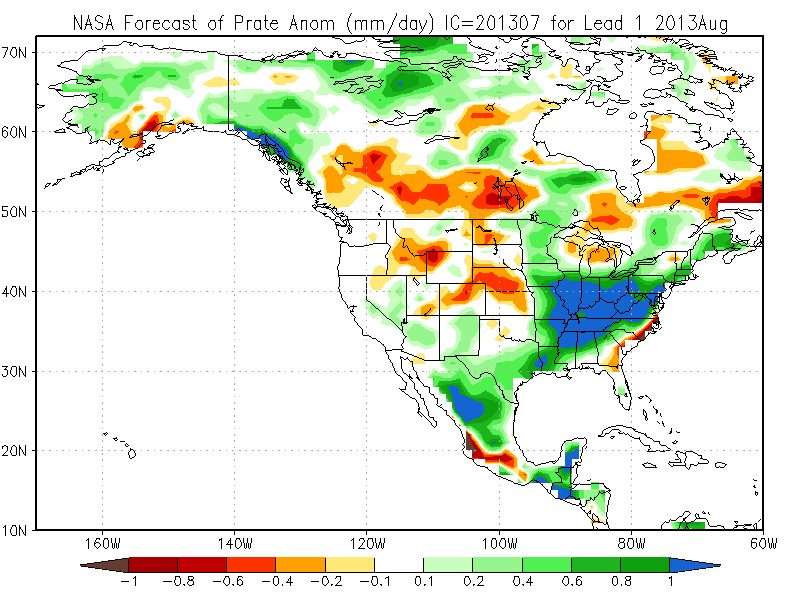 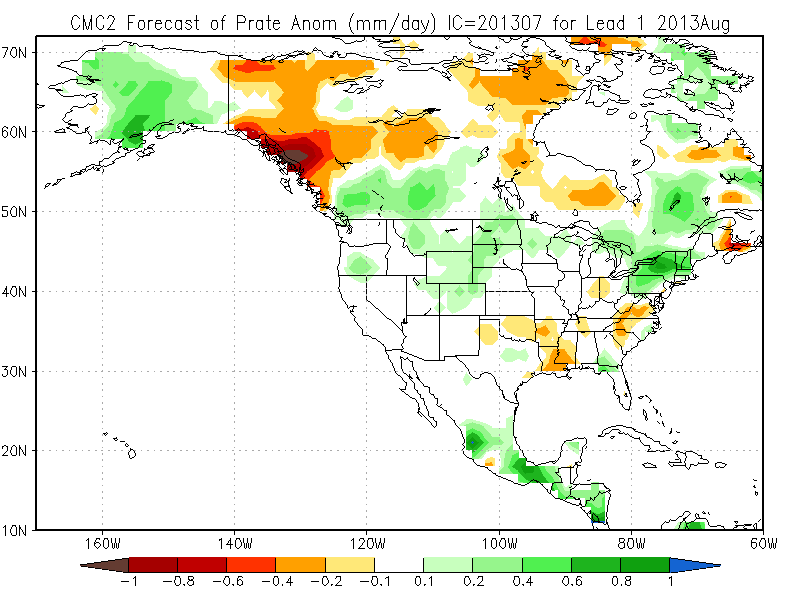 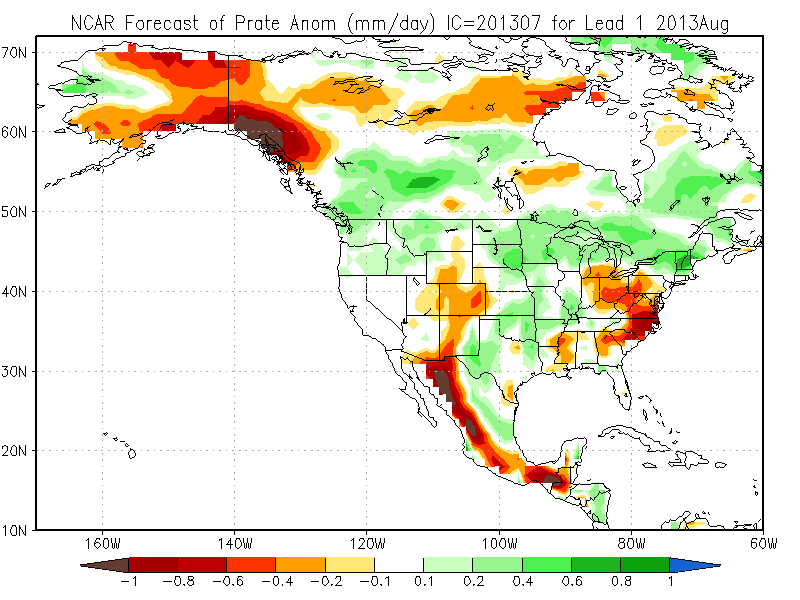 38
Thanks!
39